„Seminarium Odbiorcy Instytucji Kultury. Błękitno-Zieloni” ZAMEK ZIELONY I OTWARTYMaria FenrychBrama Poznania, 18 listopada 2024
Zamek dla Klimatu
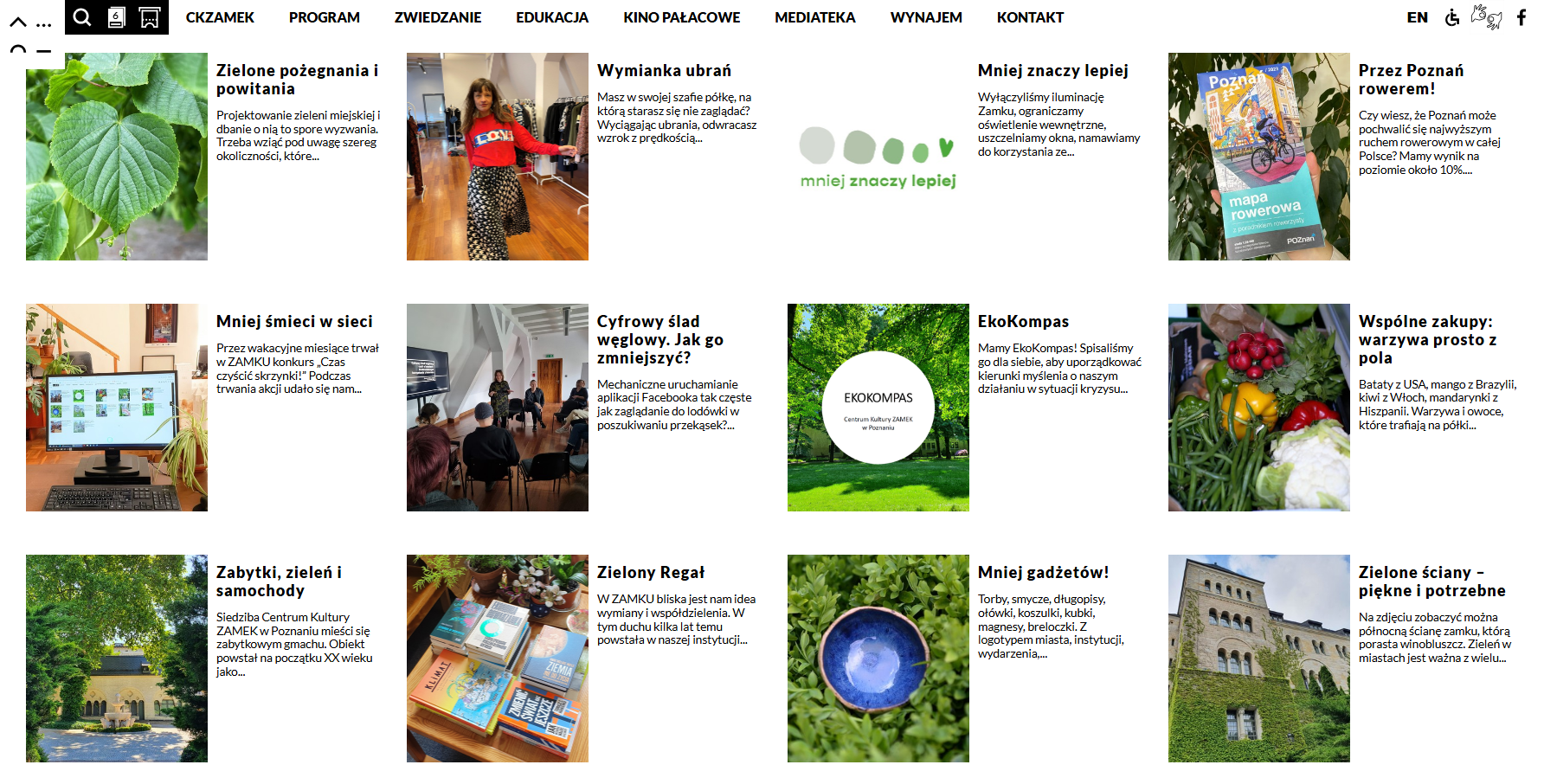 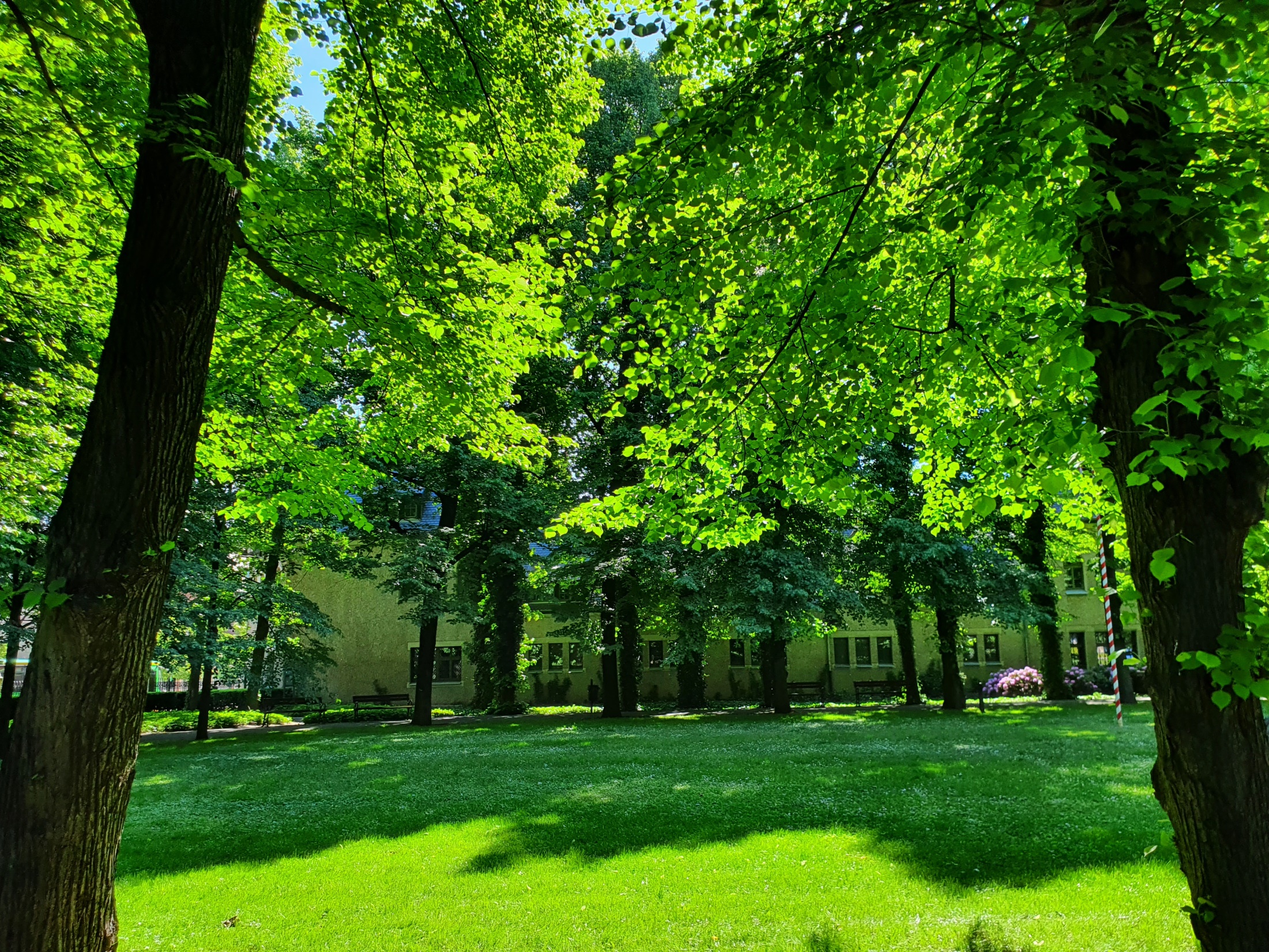 EKO-
KOMPAS

Centrum Kultury ZAMEK 
w Poznaniu
Kryzys klimatyczny i dewastacja środowiska naturalnego to kluczowe wyzwania współczesności, silnie powiązane z kwestiami nierówności społecznych i ekonomicznych, chorób cywilizacyjnych,  przymusowych migracji czy wojen.
Wdrażanie rozwiązań w obszarze ochrony klimatu i środowiska jest dla nas elementem budowy świata bardziej wspólnotowego, bezpiecznego, zdrowego, sprawiedliwego i demokratycznego.
Chcemy być instytucją, w której świadomie ograniczamy zużycie energii i zasobów naturalnych oraz produkcję odpadów. 
Pragniemy kontynuować działania edukacyjne i promocyjne dotyczące klimatu i środowiska, osadzając je w kontekście innych wyzwań współczesnego świata. 
Ważnym elementem jest dla nas także zrównoważona kultura pracy, charakteryzująca się dbałością o zasoby i zdrowie pracowników, dająca możliwość edukacji i współdzielenia.
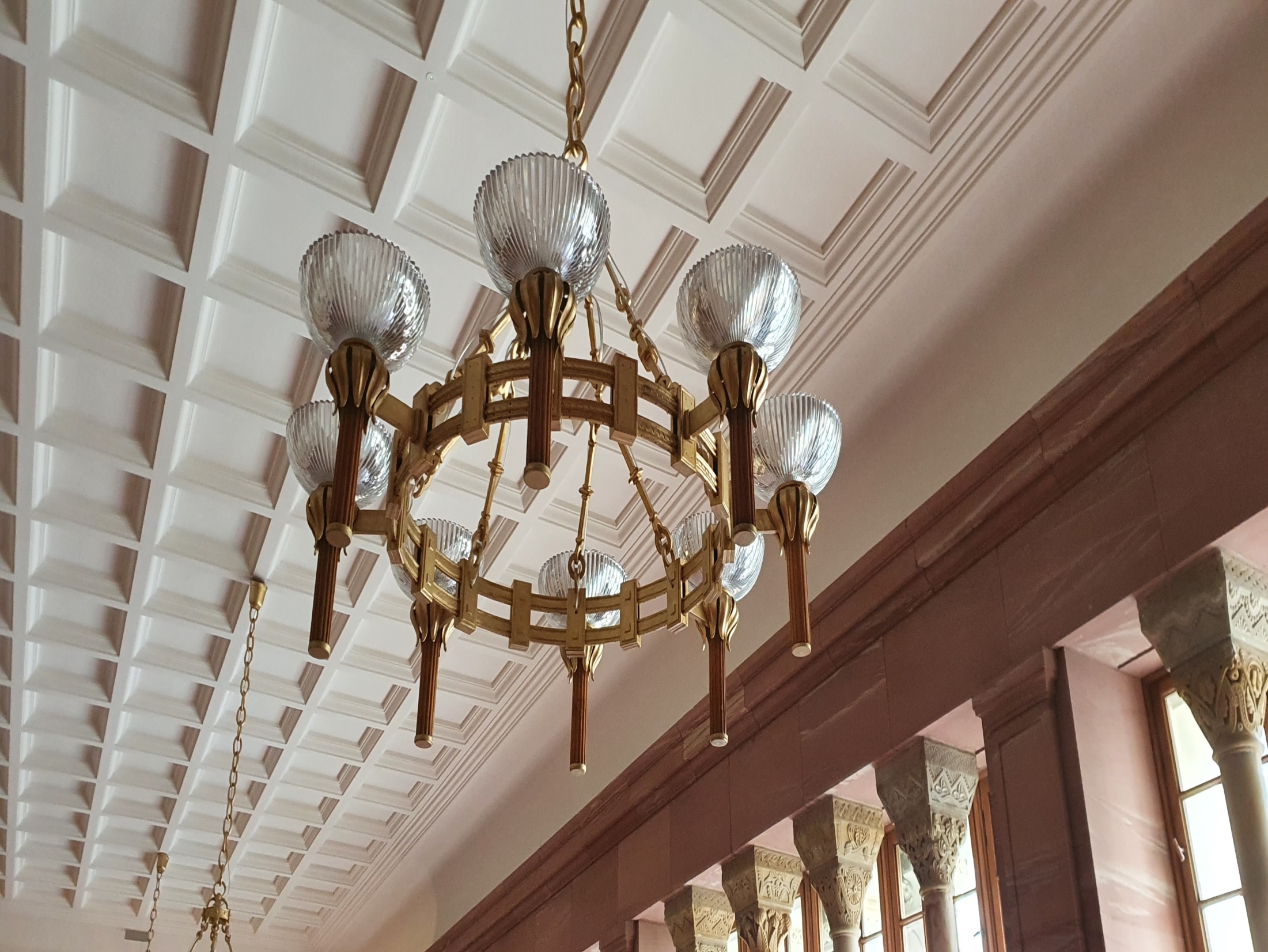 15% MNIEJ
OSZCZĘDNE KORZYSTANIE           Z ENERGII I WODY
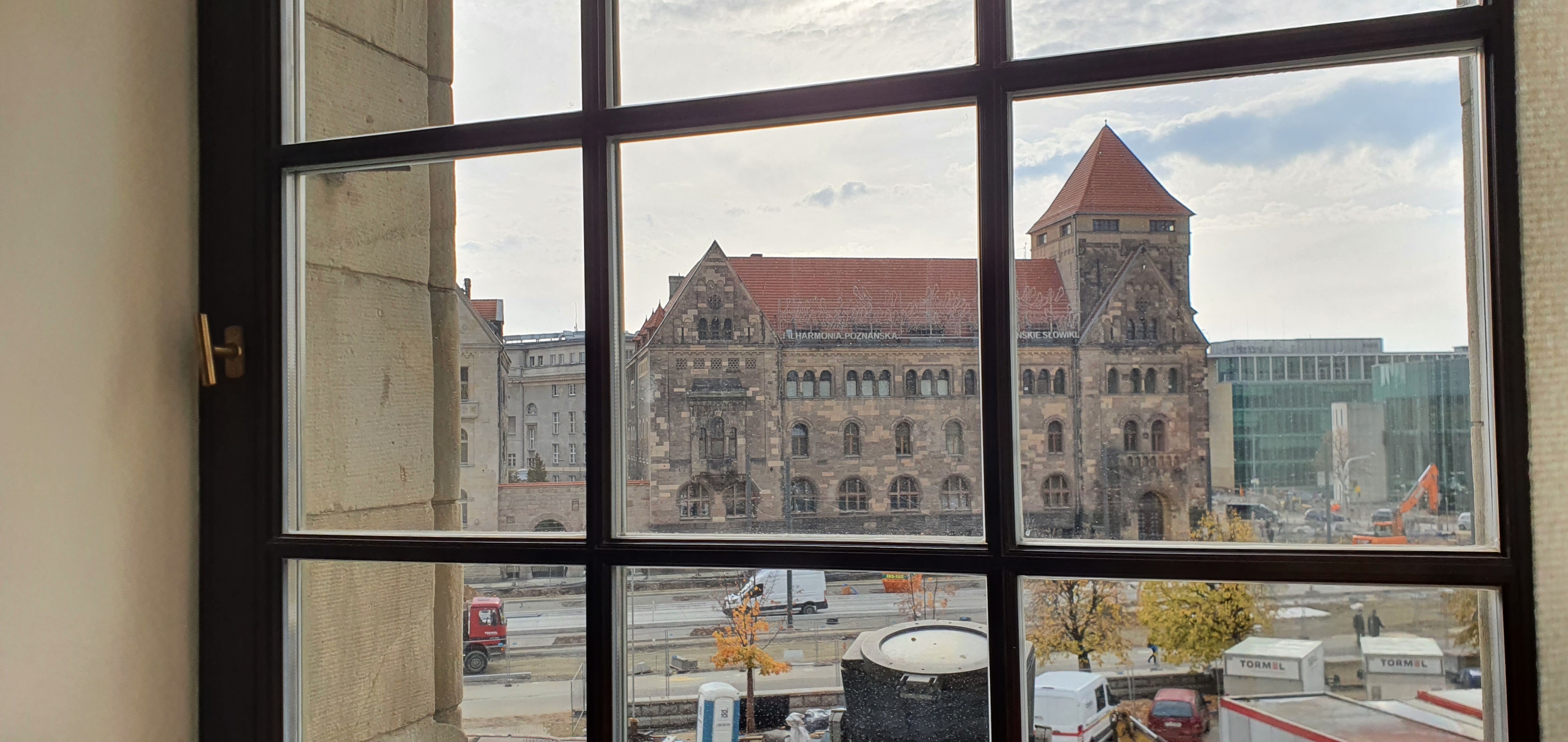 MODERNI-ZACJE               I DBAŁOŚĆ
O BUDYNEK ZAMKU I JEGO OTOCZENIE
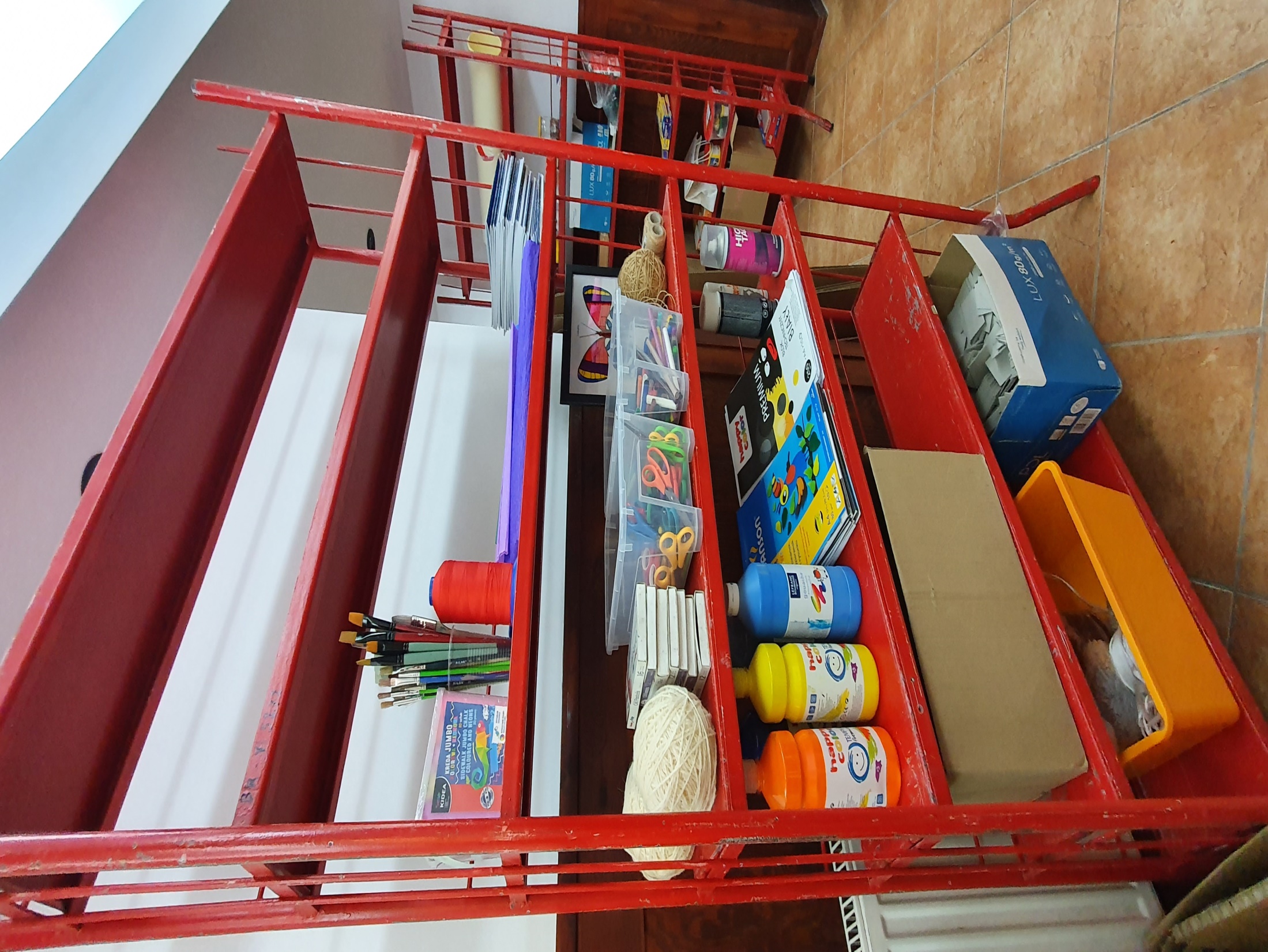 ŚWIADOME KORZYSTANIE Z
MATERIAŁÓW
I SPRZĘTÓW
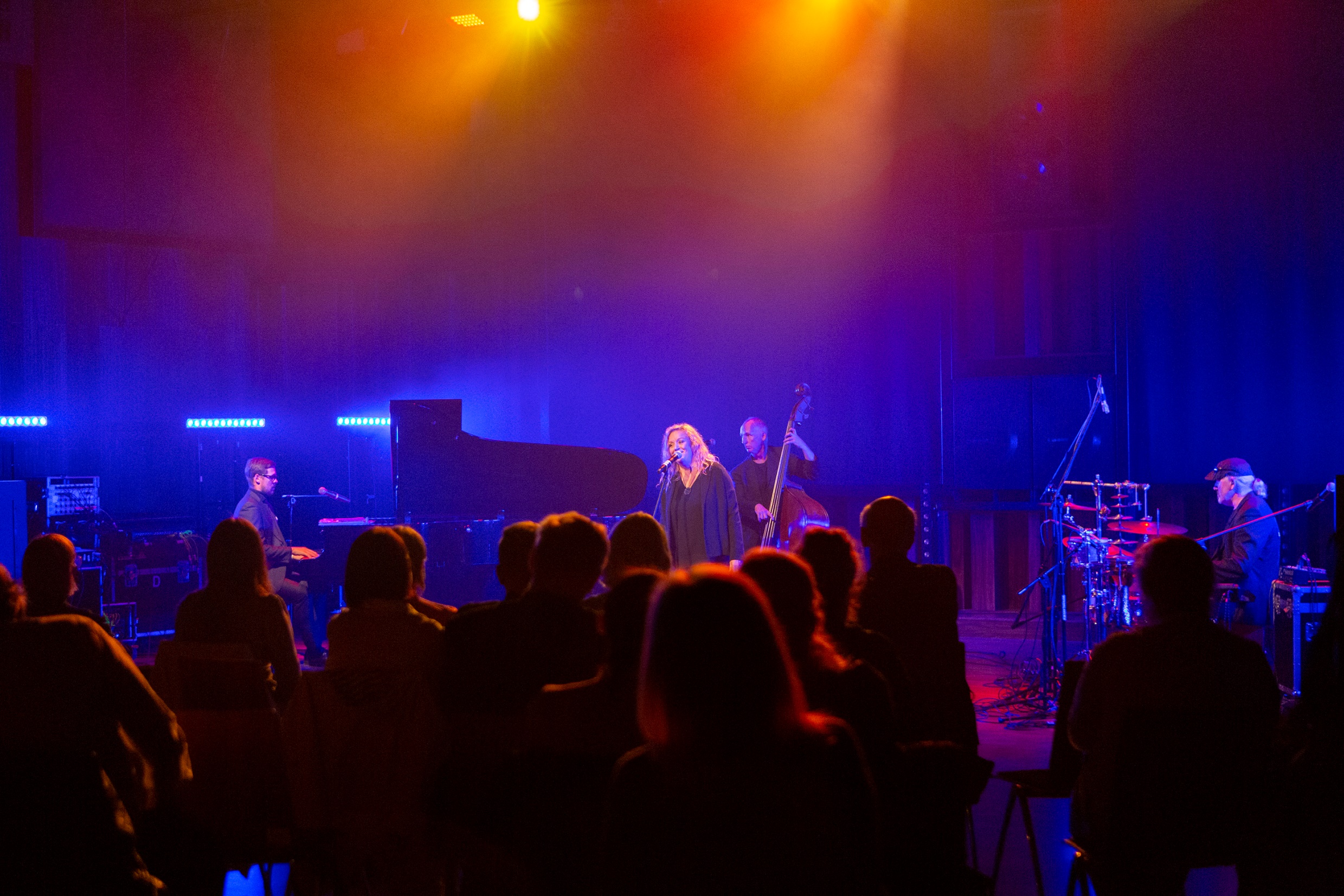 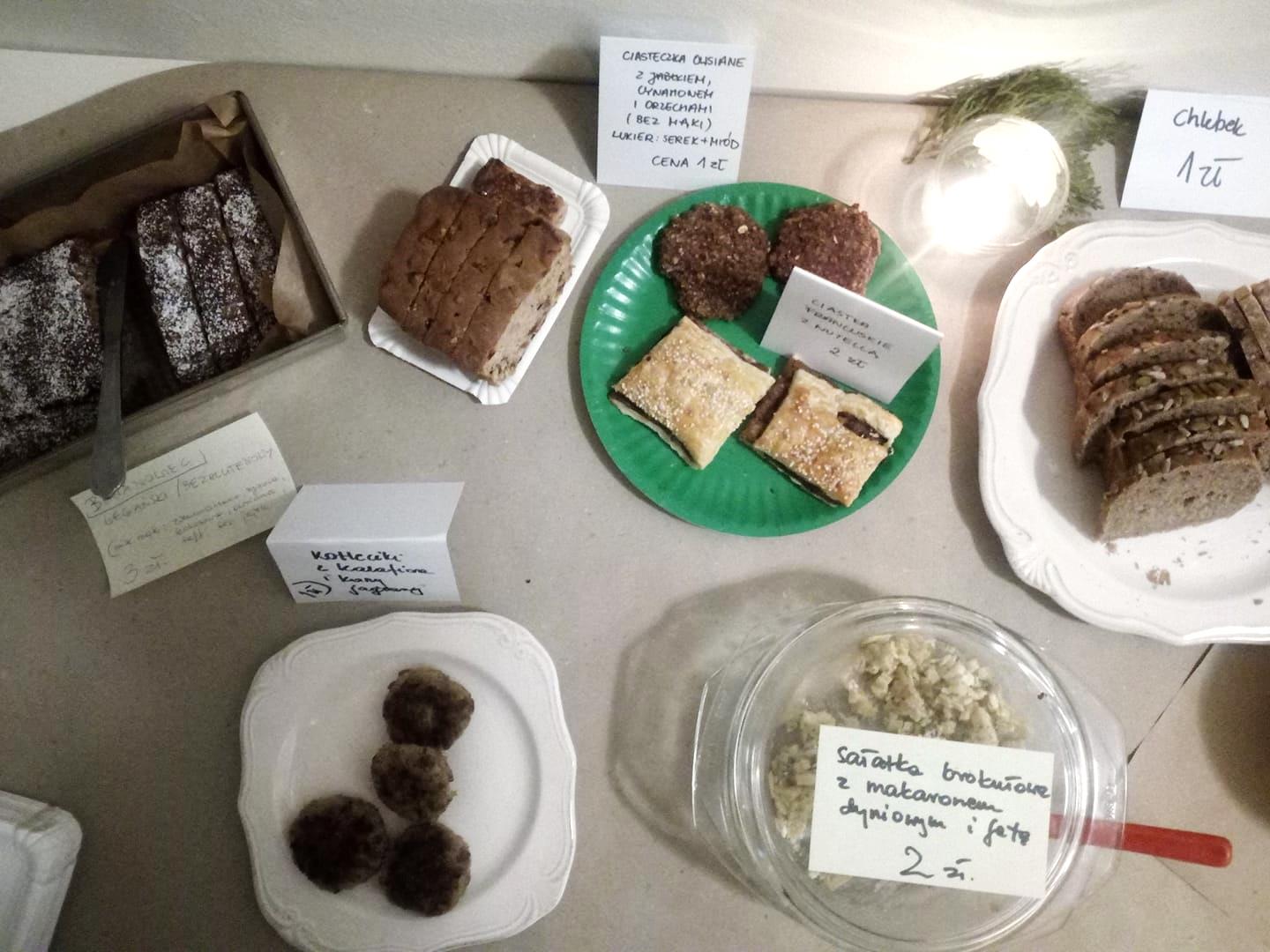 ZRÓWNOWAŻONA
ORGANI-ZACJA WYDARZEŃ
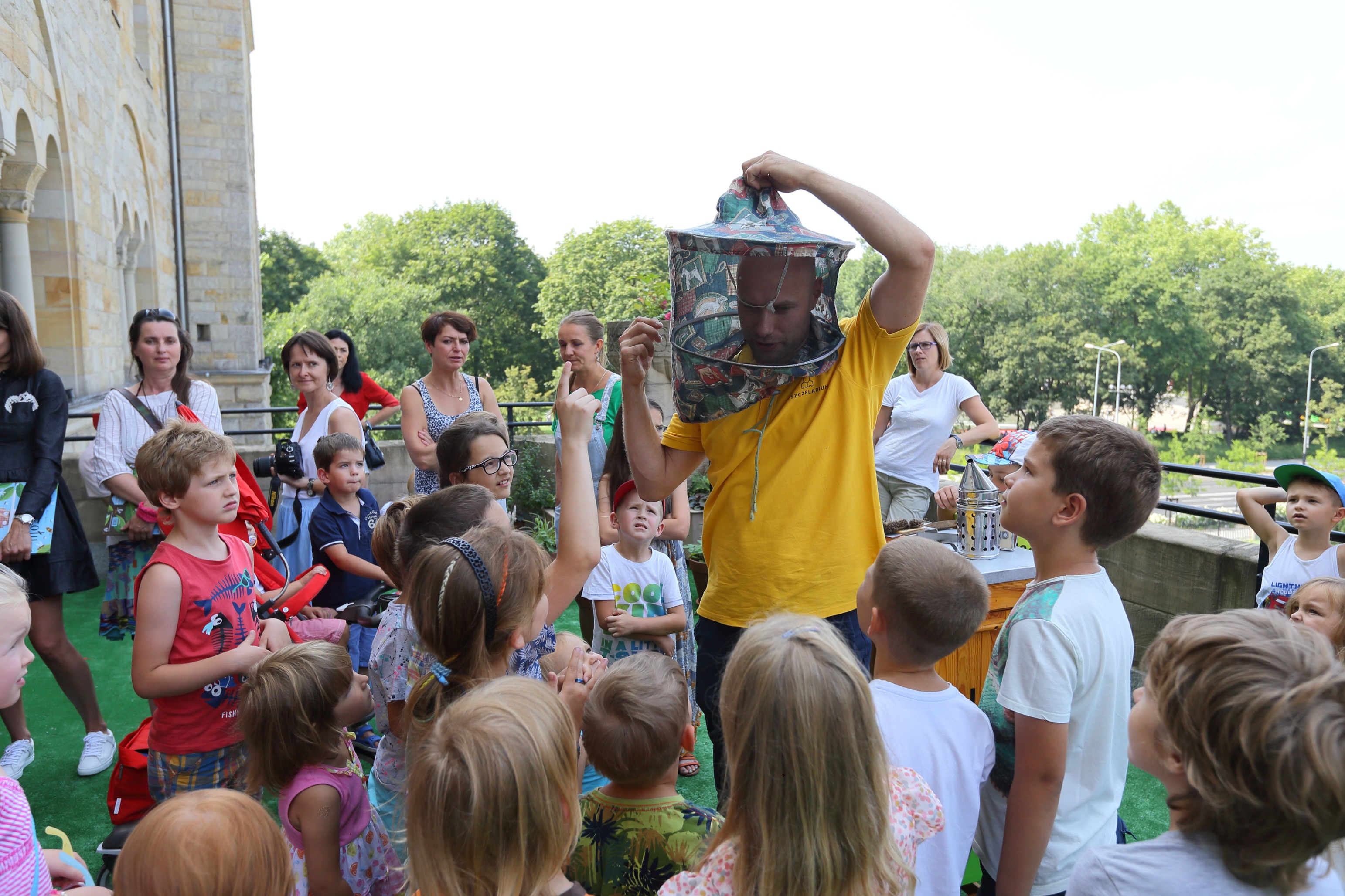 EDU-KACJA
EKOLOGICZNA
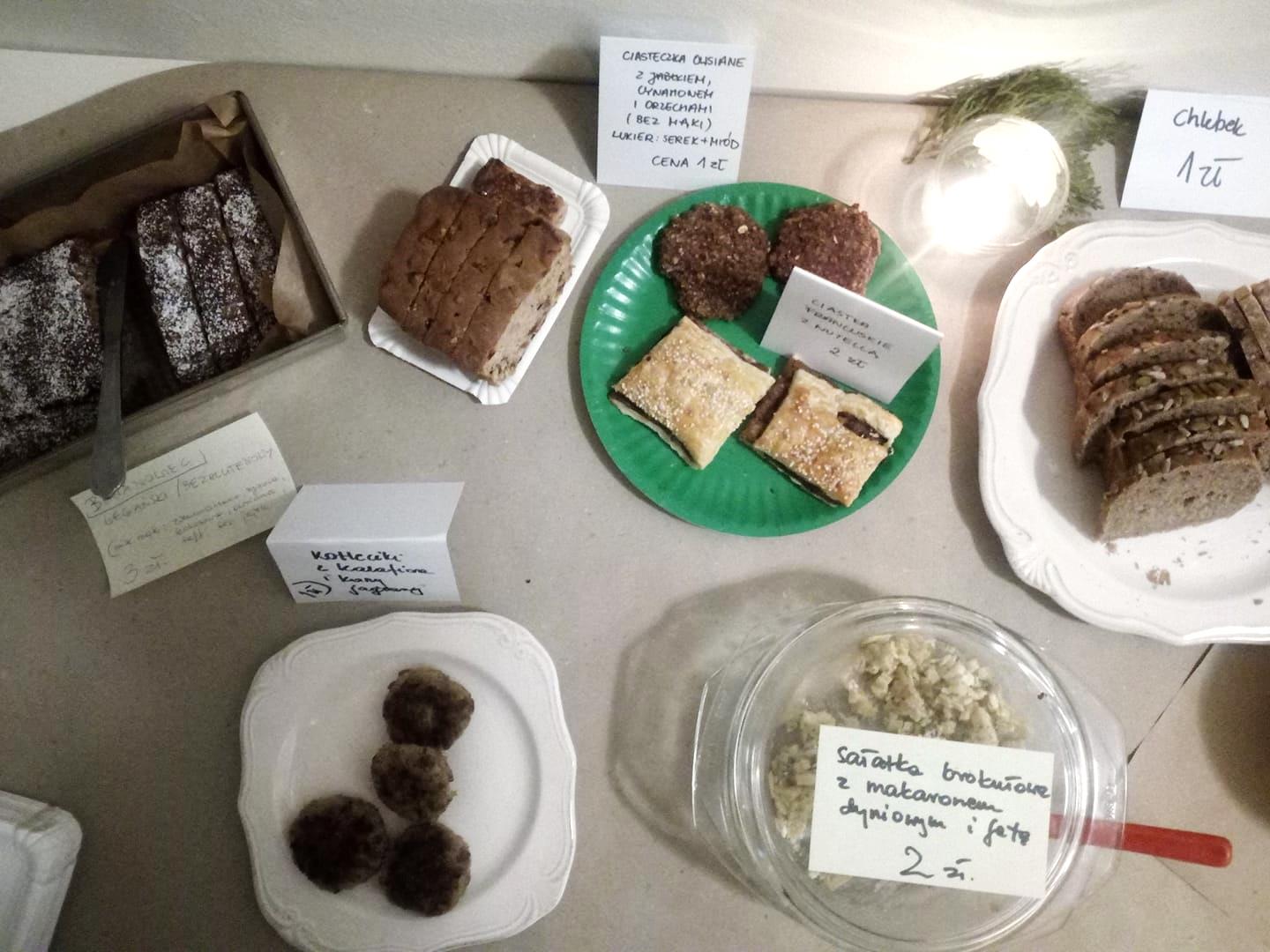 PRZYJAZNA                   I EKOLOGICZNA KULTURA
PRACY
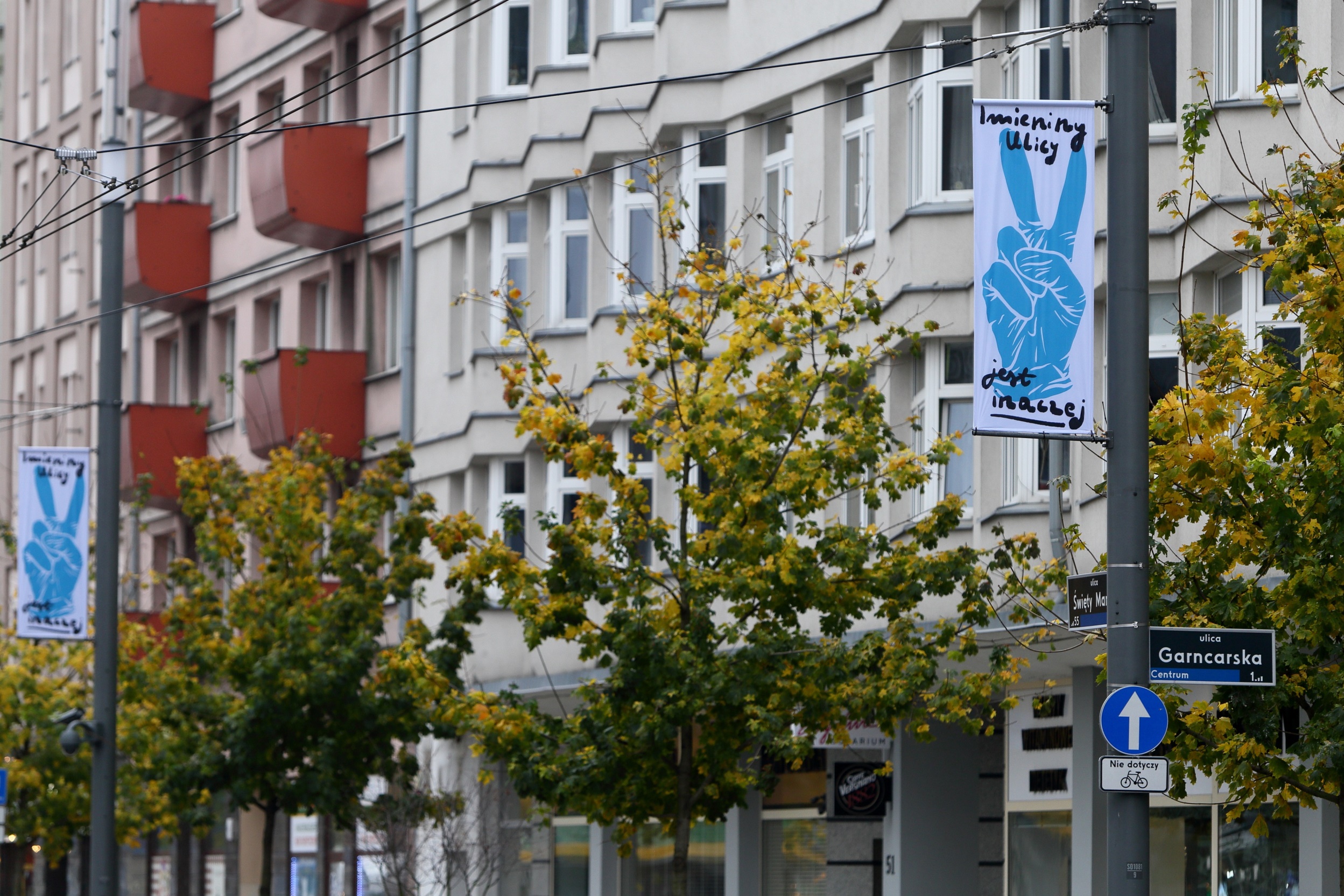 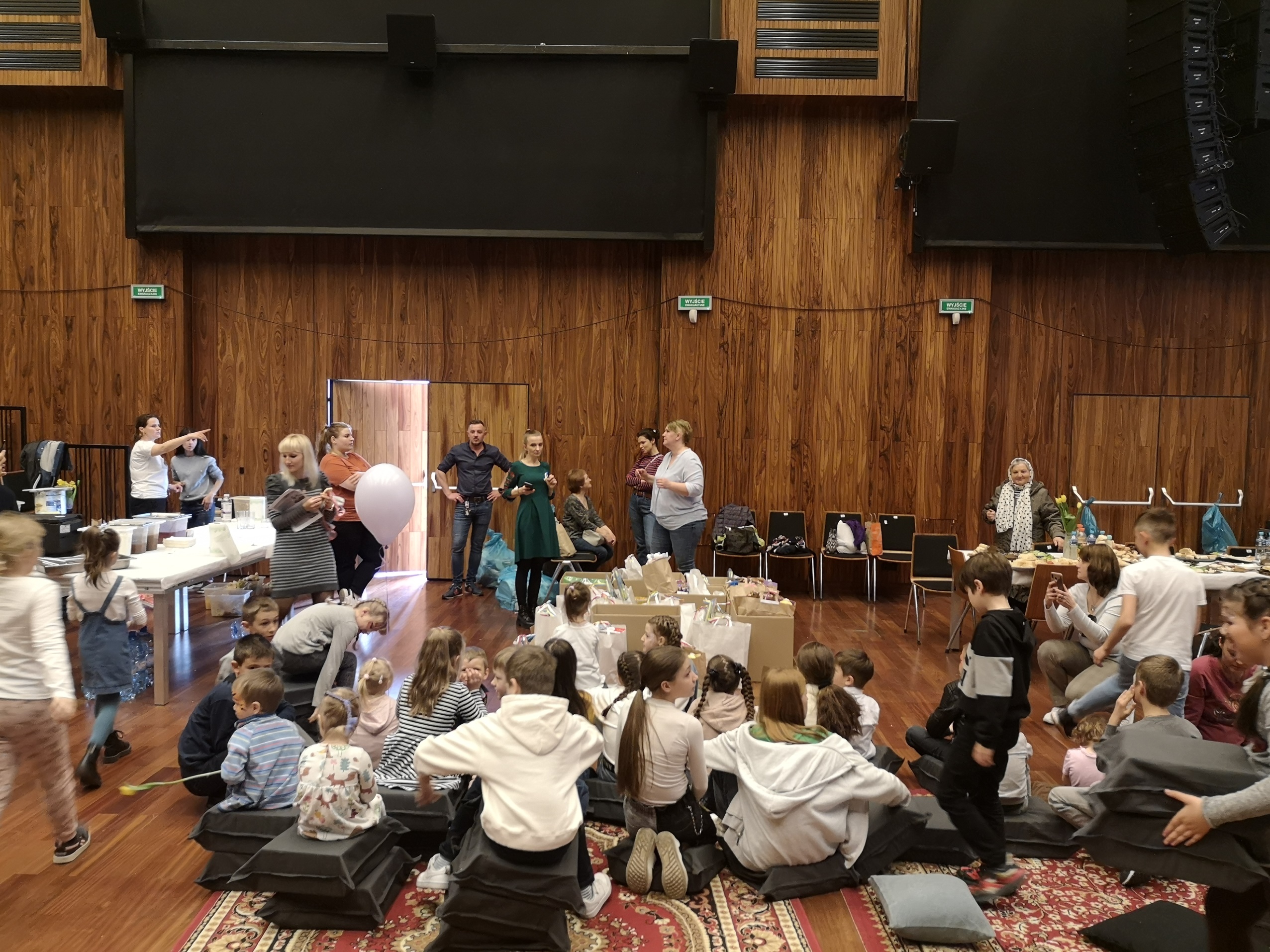 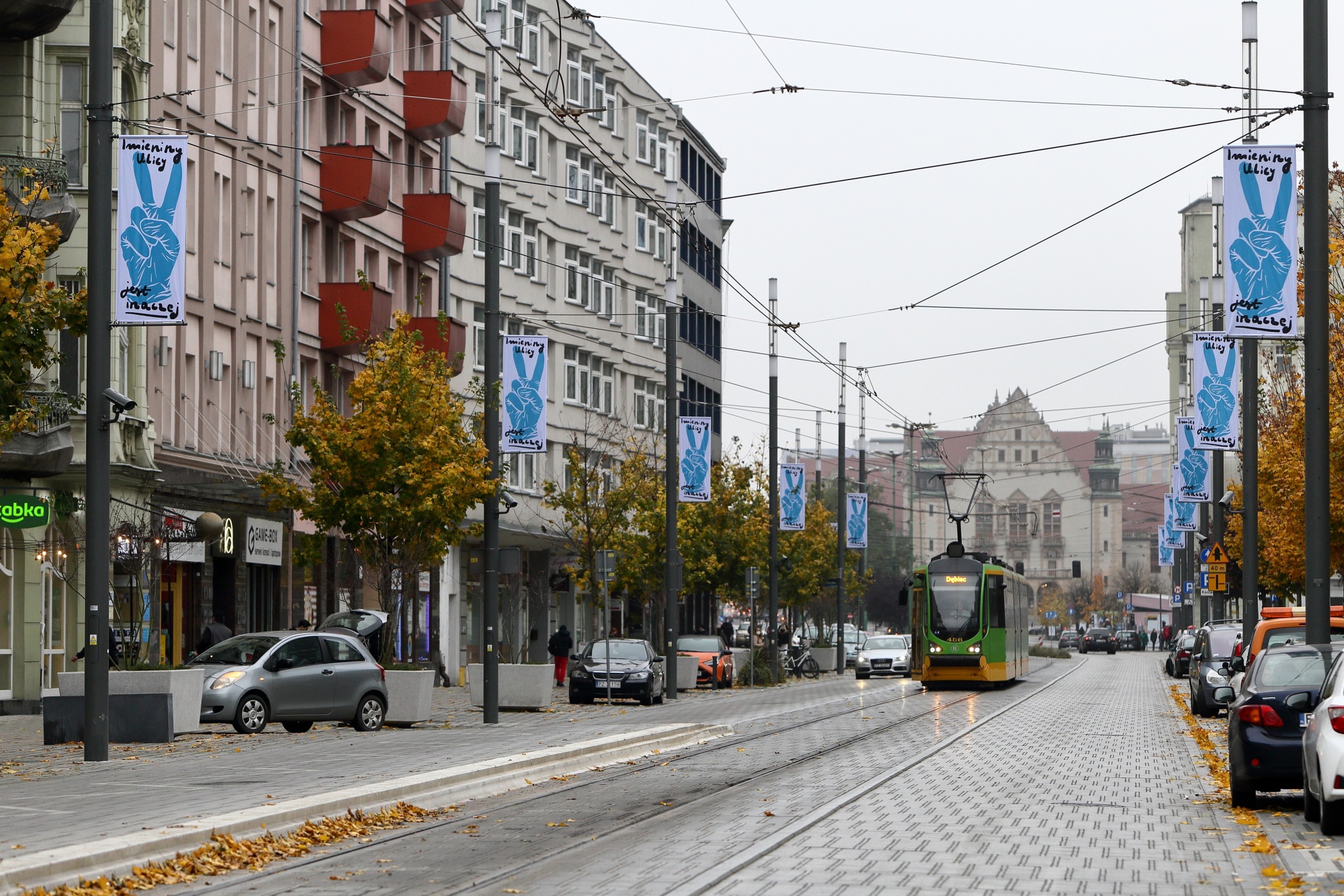 WSPÓŁ-DZIAŁANIE I SIECIO-WANIE
Otwarty Dziedziniec przed Zamkiem
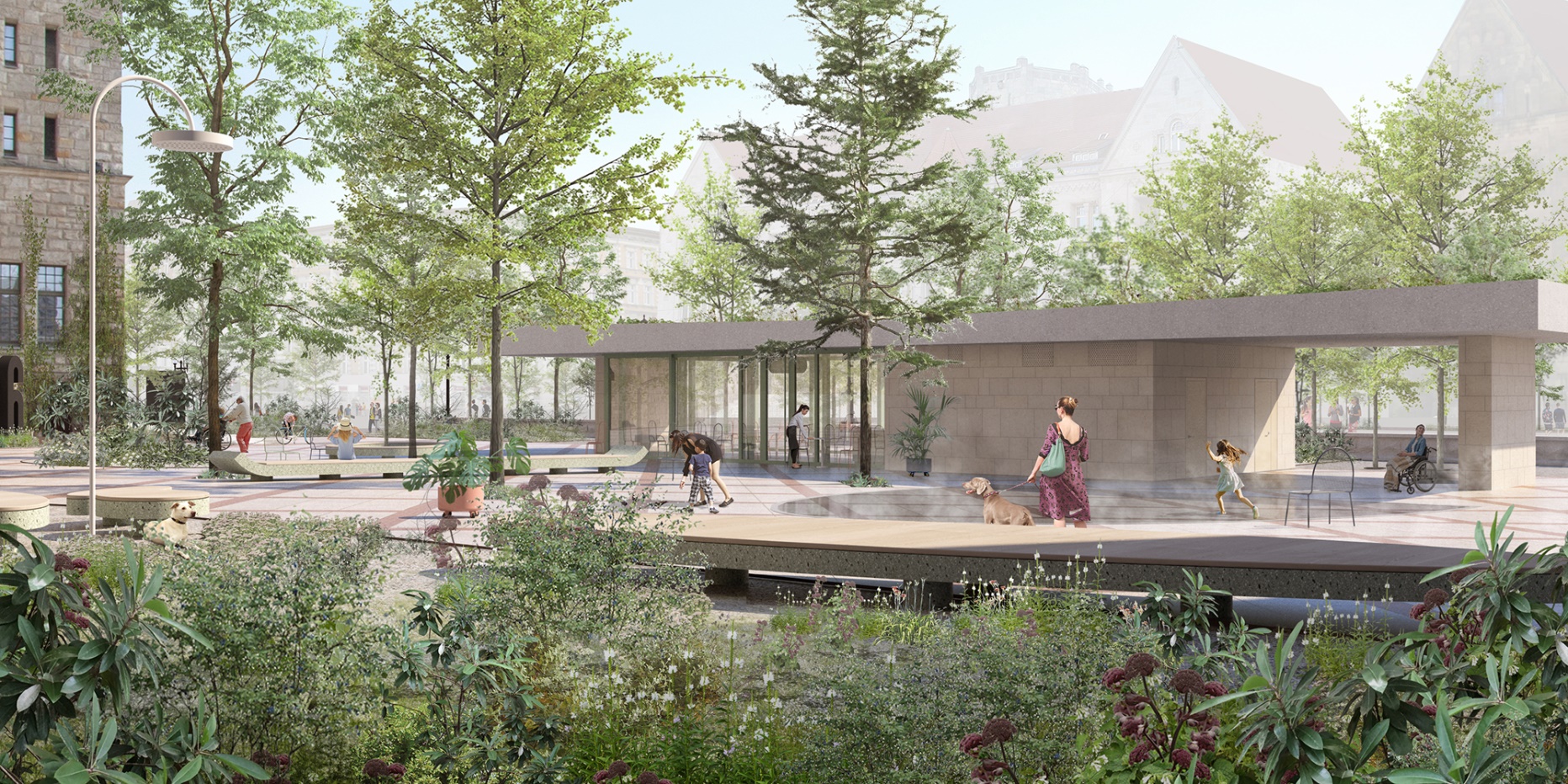 Otwarty Dziedziniec przed Zamkiem
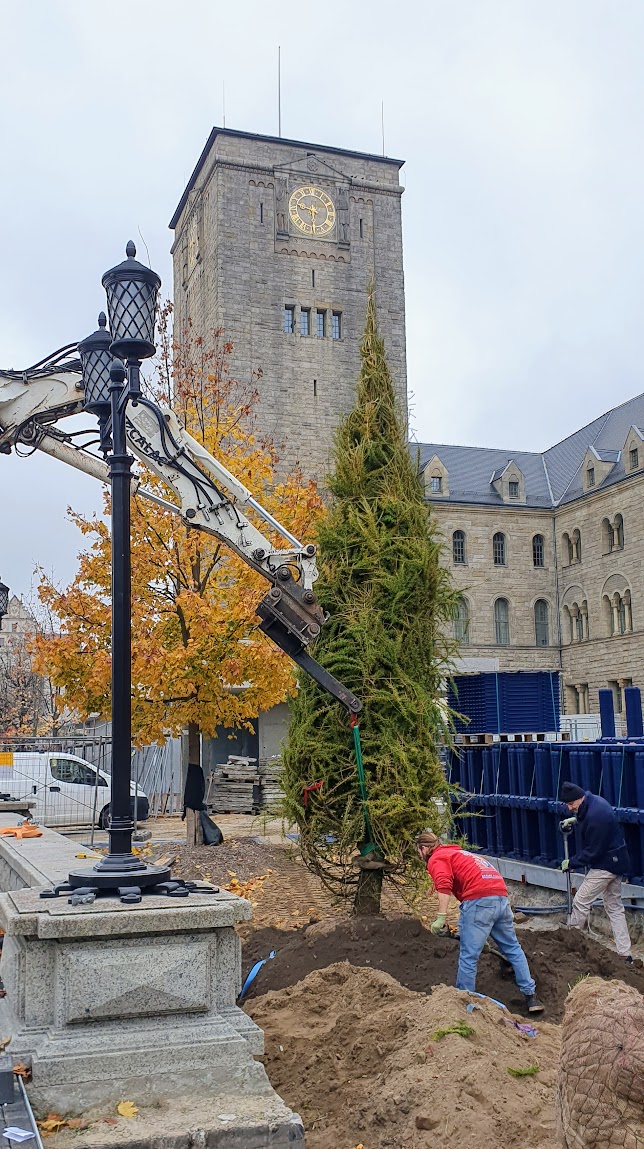 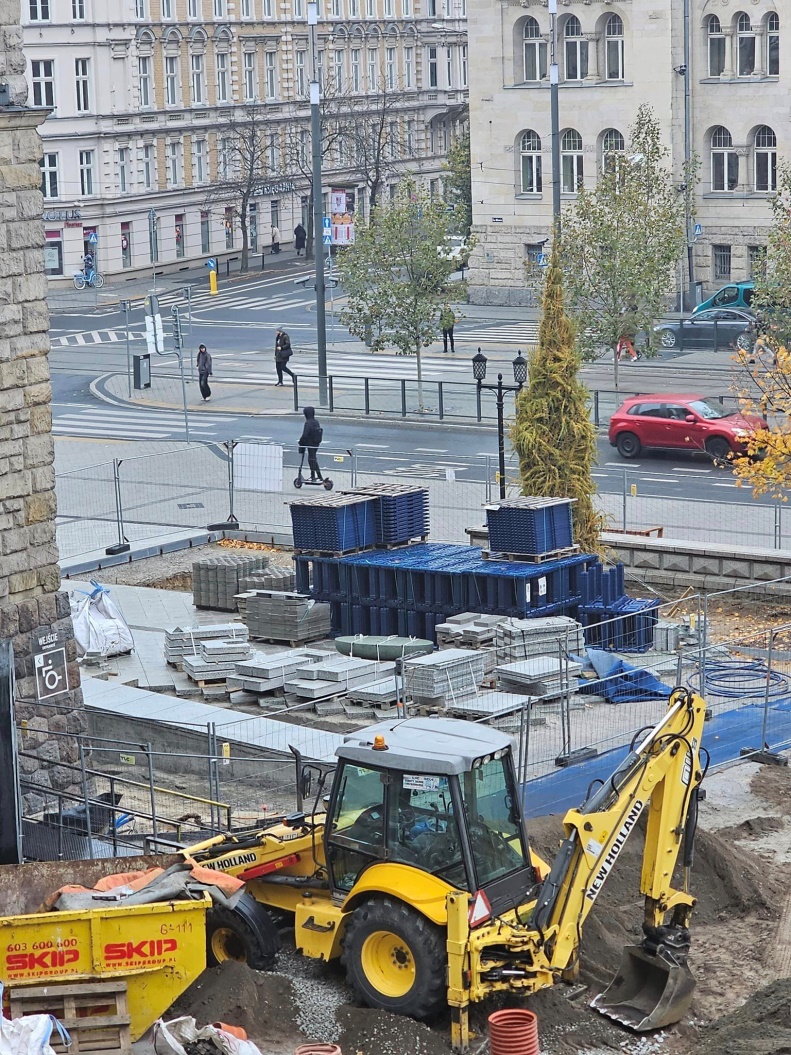 Otwarty Dziedziniec przed Zamkiem
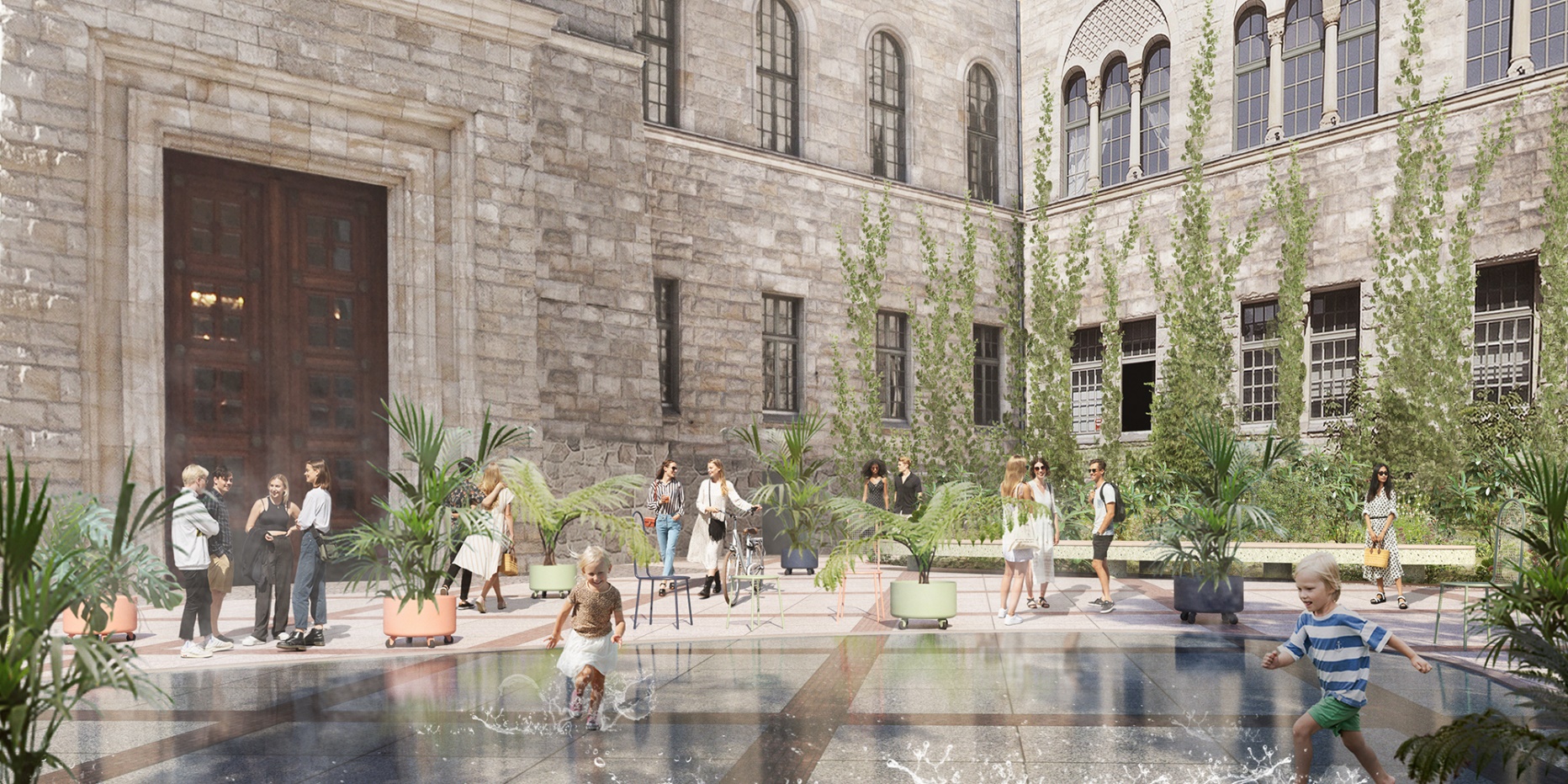